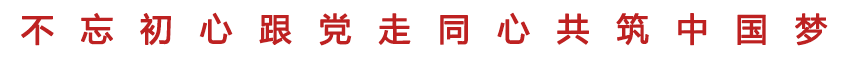 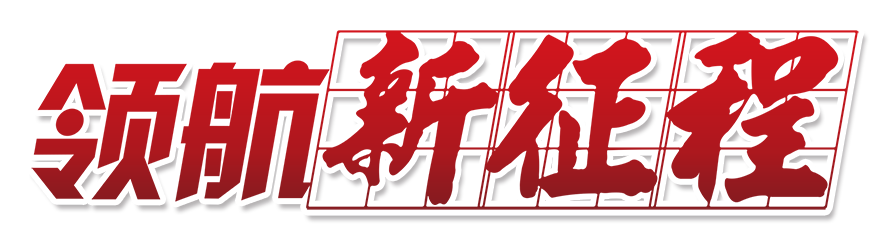 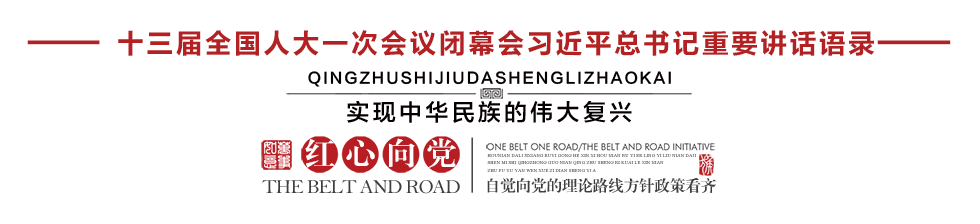 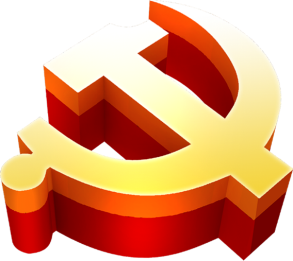 前 言
201X年全国两会即中华人民共和国第十三届全国人民代表大会第一次会议和中国人民政治协商会议第十三届全国委员会第一次会议。
       全国政协十三届一次会议于201X年3月3日下午在人民大会堂开幕。十三届全国人大一次会议于201X年3月5日上午在人民大会堂开幕，上午9时，李克强代表国务院向大会作政府工作报告。
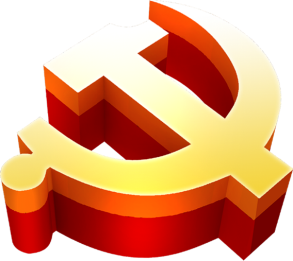 贰
壹
叁
肆
请在此输入第一章标题
请在此输入第二章标题
请在此输入第三章标题
请在此输入第四章标题
目录
CONTENTS
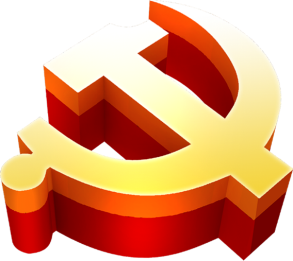 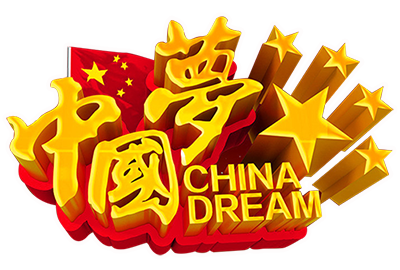 请在此输入第一章标题
壹
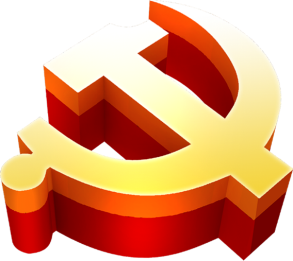 一、点击输入标题内容
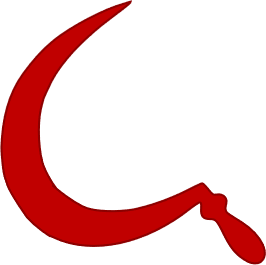 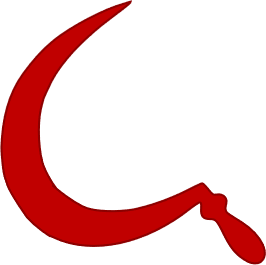 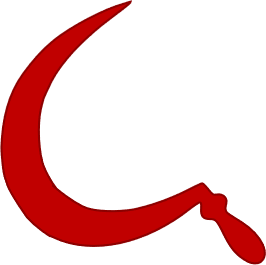 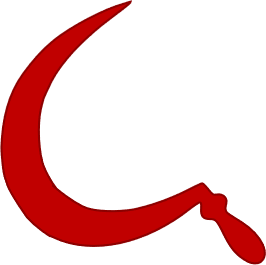 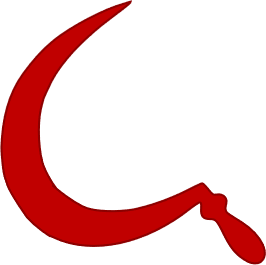 标题
标题
标题
标题
标题
点击输入标题内容
单击此处添加文本单击此处添加文本简明扼要的说明分项内容，此为概念图解，请根据您的具体内容酌情修改。如有数据进行数据修改，如有图标进行图标的具体修改，完成不同内容的不同状态下的数据系统的填写添加，从而达到不同的展示。单击此处添加文本单击此处添加文本简明扼要的说明分项内容，此为概念图解，请根据您的具体内容酌情修改。如有数据进行数据修改，如有图标进行图标的具体修改，完成不同内容的不同状态下的数据系统的填写添加，从而达到不同的展示。
一、点击输入标题内容
单击添加标题
单击添加标题
单击添加标题
单击此处添加文本内容文本内容
单击此处添加文本内容文本内容
单击此处添加文本内容文本内容
单击此处添加文本内容文本内容
单击此处添加文本内容文本内容
单击此处添加文本内容文本内容
2013
2015
2017
2014
2016
单击添加标题
单击添加标题
单击此处添加文本内容文本内容
单击此处添加文本内容文本内容
单击此处添加文本内容文本内容
单击此处添加文本内容文本内容
一、点击输入标题内容
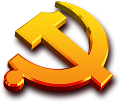 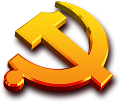 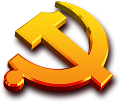 这里填写标题
这里填写标题
这里填写标题
单击此处添加文本单击此处添加文本简明扼要的说明分项内容，此为概念图解，请根据您的具体内容酌情修改。
单击此处添加文本单击此处添加文本简明扼要的说明分项内容，此为概念图解，请根据您的具体内容酌情修改。
单击此处添加文本单击此处添加文本简明扼要的说明分项内容，此为概念图解，请根据您的具体内容酌情修改。
一、点击输入标题内容
明确
您的内容打在这里，或者通过复制您的文本后，在此框中选择粘贴，并选择只保留文字。
明确
您的内容打在这里，或者通过复制您的文本后，在此框中选择粘贴，并选择只保留文字。
明确
您的内容打在这里，或者通过复制您的文本后，在此框中选择粘贴，并选择只保留文字。
明确
您的内容打在这里，或者通过复制您的文本后，在此框中选择粘贴，并选择只保留文字。
明确
您的内容打在这里，或者通过复制您的文本后，在此框中选择粘贴，并选择只保留文字。
一、点击输入标题内容
标题
标题
单击此处添加文本单击此处
单击此处添加文本单击此处
标题
标题
单击此处添加文本单击此处
单击此处添加文本单击此处
点击输入标题内容
单击此处添加文本单击此处添加文本简明扼要的说明分项内容，此为概念图解，请根据您的具体内容酌情修改。如有数据进行数据修改，如有图标进行图标的具体修改，完成不同内容的不同状态下的数据系统的填写添加，从而达到不同的展示。单击此处添加文本单击此处添加文本简明扼要的说明分项内容，此为概念图解，请根据您的具体内容酌情修改。如有数据进行数据修改，如有图标进行图标的具体修改，完成不同内容的不同状态下的数据系统的填写添加，从而达到不同的展示。
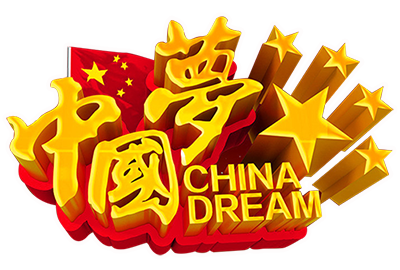 请在此输入第二章标题
贰
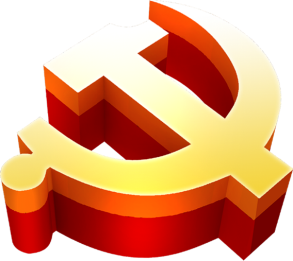 二、点击输入标题内容
单击添加文本单击添加文本单击添加文本
添加标题
添加标题
单击添加文本单击添加文本单击添加文本
单击添加文本单击添加文本单击添加文本
单击添加文本单击添加文本单击添加文本
添加标题
添加标题
二、点击输入标题内容
点击输入本栏的具体文字，简明扼要的说明分项内容，此为概念图解，请根据您的具体内容酌情修改。
添加标题
点击输入本栏的具体文字，简明扼要的说明分项内容，此为概念图解，请根据您的具体内容酌情修改。
添加标题
点击输入本栏的具体文字，简明扼要的说明分项内容，此为概念图解，请根据您的具体内容酌情修改。
添加标题
点击输入本栏的具体文字，简明扼要的说明分项内容，此为概念图解，请根据您的具体内容酌情修改。
添加标题
二、点击输入标题内容
点击添加标题
点击添加标题
点击添加标题
点击添加标题
点击输入本栏的具体文字，简明扼要的说明分项内容，此为概念图解，请根据您的具体内容酌情修改。
点击输入本栏的具体文字，简明扼要的说明分项内容，此为概念图解，请根据您的具体内容酌情修改。
点击输入本栏的具体文字，简明扼要的说明分项内容，此为概念图解，请根据您的具体内容酌情修改。
点击输入本栏的具体文字，简明扼要的说明分项内容，此为概念图解，请根据您的具体内容酌情修改。
二、点击输入标题内容
添加标题
添加标题
添加标题
点击添加标题
单击此处添加文本单击此处添加文本简明扼要的说明分项内容，此为概念图解，请根据您的具体内容酌情修改。如有数据进行数据修改，如有图标进行图标的具体修改，完成不同内容的不同状态下的数据系统的填写添加，从而达到不同的展示。单击此处添加文本单击此处添加文本简明扼要的说明分项内容，此为概念图解，请根据您的具体内容酌情修改。如有数据进行数据修改，如有图标进行图标的具体修改，完成不同内容的不同状态下的数据系统的填写添加，从而达到不同的展示。
二、点击输入标题内容
点击添加标题
点击添加标题
点击添加标题
点击添加标题
点击添加标题
点击输入标题内容
单击此处添加文本单击此处添加文本简明扼要的说明分项内容，此为概念图解，请根据您的具体内容酌情修改。如有数据进行数据修改，如有图标进行图标的具体修改，完成不同内容的不同状态下的数据系统的填写添加，从而达到不同的展示。
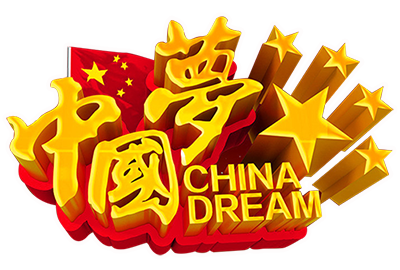 请在此输入第三章标题
叁
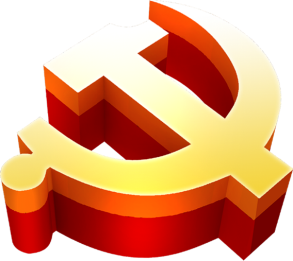 三、点击输入标题内容
请输入内容
单击此处添加文本单击此处添加文本简明扼要的说明分项内容，此为概念图解，请根据您的具体内容酌情修改。如有数据进行数据修改，如有图标进行图标的具体修
单击此处添加文本单击此处添加文本简明扼要的说明分项内容，此为概念图解，请根据您的具体内容酌情修改。如有数据进行数据修改，如有图标进行图标的具体修
请输入内容
单击此处添加文本单击此处添加文本简明扼要的说明分项内容，此为概念图解，请根据您的具体内容酌情修改。如有数据进行数据修改，如有图标进行图标的具体修
请输入内容
三、点击输入标题内容
单击此处添加文本单击此处添加文本简明扼要的说明分项内容，此为概念图解，请根据您的具体内容酌情修改。
点击此处添加副标题文本内容
点击此处添加副标题文本内容
点击此处添加副标题文本内容
单击此处添加文本单击此处添加文本简明扼要的说明分项内容，此为概念图解，请根据您的具体内容酌情修改。如有数据进行数据修改，如有图标进行图标的具体修改，完成不同内容的不同状态下的数据系统的填写添加，从而达到不同的展示。
单击此处添加文本单击此处添加文本简明扼要的说明分项内容，此为概念图解，请根据您的具体内容酌情修改。
三、点击输入标题内容
点击输入本栏的具体文字简明扼要的说明分项内容
点击输入本栏的具体文字简明扼要的说明分项内容
点击输入本栏的具体文字简明扼要的说明分项内容
点击输入本栏的具体文字简明扼要的说明分项内容
点击输入本栏的具体文字简明扼要的说明分项内容
点击输入本栏的具体文字简明扼要的说明分项内容
三、点击输入标题内容
输入标题
输入标题
点击输入本栏的具体文字，简明扼要的说明分项内容，此为概念图解，请根据您的具体内容酌情修改。
点击输入本栏的具体文字，简明扼要的说明分项内容，此为概念图解，请根据您的具体内容酌情修改。
S
W
O
T
输入标题
输入标题
点击输入本栏的具体文字，简明扼要的说明分项内容，此为概念图解，请根据您的具体内容酌情修改。
点击输入本栏的具体文字，简明扼要的说明分项内容，此为概念图解，请根据您的具体内容酌情修改。
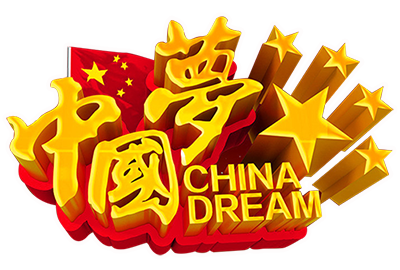 请在此输入第四章标题
肆
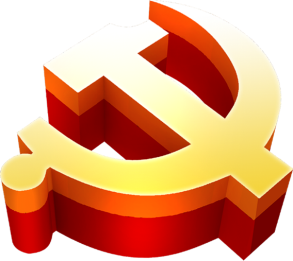 四、点击输入标题内容
点击输入标题内容
点击输入标题内容
您的内容打在这里，或者通过复制您的文本后，在此框中选择粘贴，并选择只保留文字。
您的内容打在这里，或者通过复制您的文本后，在此框中选择粘贴，并选择只保留文字。
点击输入标题内容
点击输入标题内容
您的内容打在这里，或者通过复制您的文本后，在此框中选择粘贴，并选择只保留文字。
您的内容打在这里，或者通过复制您的文本后，在此框中选择粘贴，并选择只保留文字。
四、点击输入标题内容
请替换文字内容
点击添加相关标题文字，点击添加相关标题文字，点击添加相关标题文字，点击添加相关标题文字，点击添加相关标题文字。
20%
55%
请替换文字内容
点击添加相关标题文字，点击添加相关标题文字，点击添加相关标题文字，点击添加相关标题文字，点击添加相关标题文字。
10%
35%
请替换文字内容
点击添加相关标题文字，点击添加相关标题文字，点击添加相关标题文字，点击添加相关标题文字，点击添加相关标题文字。
请替换文字内容
点击添加相关标题文字，点击添加相关标题文字，点击添加相关标题文字，点击添加相关标题文字，点击添加相关标题文字。
四、点击输入标题内容
01
02
03
04
此处输入标题
此处输入标题
此处输入标题
此处输入标题
单击此处输入标题
单击此处输入标题
单击此处输入标题
单击此处输入标题
您的内容打在这里，或者通过复制您的文本后，在此框中选择粘贴，并选择只保留
您的内容打在这里，或者通过复制您的文本后，在此框中选择粘贴，并选择只保留
您的内容打在这里，或者通过复制您的文本后，在此框中选择粘贴，并选择只保留
您的内容打在这里，或者通过复制您的文本后，在此框中选择粘贴，并选择只保留
四、点击输入标题内容
输入标题
输入标题
输入标题
输入标题
输入标题
单击此处输入
单击此处输入
单击此处输入
单击此处输入
单击此处输入
您的内容打在这里，或者通过复制您的文本后，在此框中选择粘选择只保留
您的内容打在这里，或者通过复制您的文本后，在此框中选择粘选择只保留
您的内容打在这里，或者通过复制您的文本后，在此框中选择粘选择只保留
您的内容打在这里，或者通过复制您的文本后，在此框中选择粘选择只保留
您的内容打在这里，或者通过复制您的文本后，在此框中选择粘选择只保留
202X
感谢聆听批评指导
Thank you to listen to criticism guidance